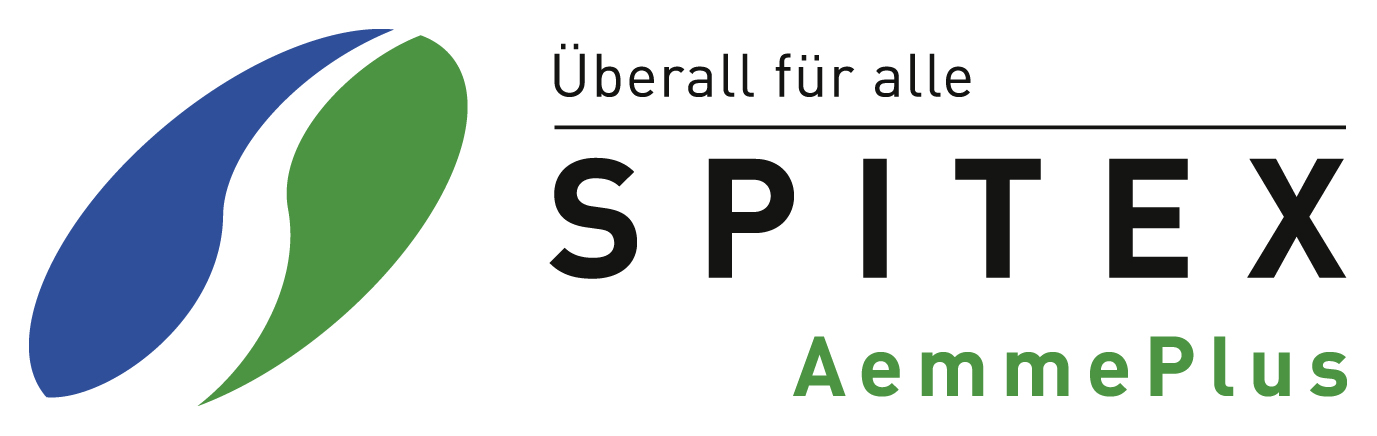 Organigramm
SPITEX AemmePlus AG
Stand: Juni 2024
Verwaltungsrat
Ursina Weber, Präsidentin
Geschäftsleiterin
Nicole Schöni
Leitung Pflege
Esther Kaiser
Leitung Pflege 
Christine Graber
Per 1.8.2024
Leitung Pflege
Judith Luginbühl
Leitung Administration
Nicole Schöni
Teamleitung Psychiatriepflege
Nadine Heuer
Personalmanagement
Kathrin Ueltschi
Berufsbildung
Andrea Thierstein
Teamleitung Disposition
Heidi Nyffeler
Palliative Care
Teamleitung Spätdienst
Heidi Nyffeler
GL-Assistenz / AS&GS
Teamleitung
Marianne Mori
Hygiene
Administration/Logistik
Teamleitung
Vjosa Avdyli
Teamleitung 
Lara Gruner
Pflegequalität
Externe Partner
Finanzen/Controlling
Informatik
Wundexpertise
Demenz
Fallmanagement (RAI-HC)
Geschäftsleitung
Teamleitende: Mitglied des Kaders
Fachstellen für die SPITEX AemmePlus AG